NATIONAL HYDROLOGY PROJECTWEST BENGAL (GROUNDWATER)
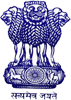 GOVERNMENT OF WEST BENGAL
STATE  WATER INVESTIGATION DIRECTORATE
DEPARTMENT OF WATER RESOURCES INVESTIGATION & DEVELOPMENT
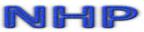 WEST BENGAL (GROUND WATER)
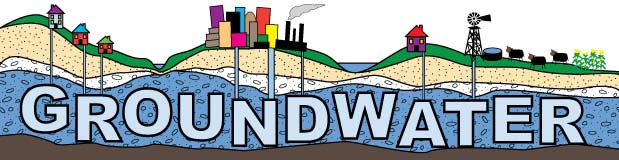 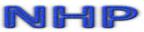 WEST BENGAL (GROUND WATER)
STATE PROJECT MANAGEMENT UNIT
ORGANOGRAM 
SPMU_NATIONAL HYDROLOGY PROJECT_WEST BENGAL (GROUNDWATER)
SPMU Co-Ordinator
Principal Secretary, DWRI&D, GoWB 
Email: secy.wridd-wb@nic.in
Project Co-Ordinator
West Bengal (Ground Water)
Director, SWID, GoWB
E-mail: directorswid@gmail.com
SE (A-I), IP&D Circle, SWID, GoWB
SE (A-I), SWI Circle SWID, GoWB
Nodal Officer
West Bengal (Ground Water)
EE (A-I), Planning Division, SWID
E-mail: bengalgw@gmail.com
Groundwater Monitoring Unit
Groundwater Resources Modeling & Management Unit
Tender & Implementing Unit
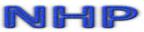 WEST BENGAL (GROUND WATER)
STATE PROJECT MANAGEMENT UNIT
Groundwater Resources Modeling & Management Unit

Members:

Senior Geologist, Geological Circle, SWID 
Senior Geologist, HQ, SWID
Senior Chemist, CCHL, HQ, SWID
AE (A-I), SWI S/D No. II(D), Howrah, SWID
 
Contractual Staffs:
GEOPHYSICIST-1
GEO-INFORMATICS SPECIALIST-2
MIS MANAGER-1
DATA ENTRY OPERATOR-3
ATTENDENT- 1
Tender & Implementing Unit

Members:
 
PA to Director & EE(A-I), HQ, SWID
AE (A-I), Planning Division, SWID
DAO Gr-I, Planning Division, SWID
Junior Engineer (Civil) SWI S/D No. II(D), Howrah, SWID
Junior Engineer (Civil), SWI S/D No. II(C), Chinsura, SWID
 
Contractual Staffs:
ADMINISTRATIVE OFFICER- 1
PROCUREMENT SPECIALIST- 1 
ACCOUNTANT- 1
ACCOUNTS CLERK-1
OFFICE ASSISTANT-2 
ATTENDANT- 2
Groundwater Monitoring Unit
 
Members:

Brahmaputra and Ganga Basin (northern part)
AE (A-I), S/D SWI No. IV(A), Jalpaiguri, SWID
Geologist, Geological S/D No. IV(A), Jalpaiguri, SWID
Chemist, RCHL, Jalpaiguri, SWID

Ganga Basin (southern part)
Alluvial Region
AE (A-I), SWI S/D No. III(C),  Barasat, SWID
Geologist, Geological S/D No. III(B), Murshidabad, SWID
Chemist, RCHL, Krishnagar, SWID
Coastal & Hard Rock Region
AE (A-I), SWI S/D No. I(A) Midnapore, SWID
Geological S/D No. I(A), Paschim Medinipur, SWID
Chemist RCHL, Paschim Medinipur, SWID
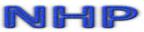 WEST BENGAL (GROUND WATER)
FUND RECEIVED AND EXPENDITURE
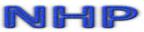 WEST BENGAL (GROUND WATER)
ABSTRACT OF PIP COST TABLE
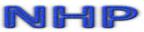 WEST BENGAL (GROUND WATER)
PIP COST TABLE WEST BENGAL (GROUNDWATER)
(Approved Component A)
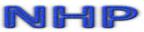 WEST BENGAL (GROUND WATER)
PIP COST TABLEWEST BENGAL (GROUNDWATER)
(Approved Component B)
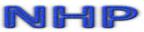 WEST BENGAL (GROUND WATER)
PIP COST TABLE WEST BENGAL (GROUNDWATER)
(Approved Component C)
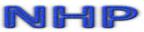 WEST BENGAL (GROUND WATER)
PIP COST TABLEWEST BENGAL (GROUNDWATER)
(Approved Component D)
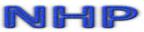 WEST BENGAL (GROUND WATER)
PROCUREMENT PLAN (2016-2017)
[Approved]
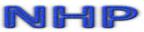 WEST BENGAL (GROUND WATER)
PROCUREMENT PLAN (2017-2018)
[Approved]
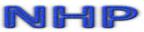 WEST BENGAL (GROUND WATER)
AWP (2016-2017) AND PHYSICAL PROGRESS
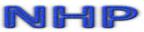 WEST BENGAL (GROUND WATER)
AWP (2017-2018) AND PHYSICAL PROGRESS
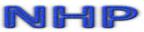 WEST BENGAL (GROUND WATER)
AWP (2017-2018) AND PHYSICAL PROGRESS
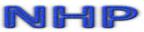 WEST BENGAL (GROUND WATER)
AWP (2017-2018) AND PHYSICAL PROGRESS
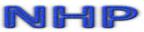 WEST BENGAL (GROUND WATER)
STATUS OF PDS
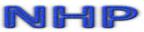 WEST BENGAL (GROUND WATER)
STATUS OF DATA ENTRY IN E-SWIS
Joined E-SWIS through the URL:
http://180.92.171.80/eSWDES/eswdes-desktop.html

Log in ID and Password generated.

Gauge-discharge data (being collected manually) generated form small and medium streams is being compiled in ms-excell and the same will be entered in E-SWIS soon.
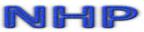 WEST BENGAL (GROUND WATER)
STATUS OF HYDRO-MET STATIONS
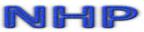 WEST BENGAL (GROUND WATER)
STATUS OF STATE WRIS
ANNUAL WORK PLAN (2016-2017)
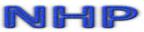 WEST BENGAL (GROUND WATER)
STATUS OF PFMS
Joined E-SWIS through the URL:
     https://pfms.nic.in/Users/LoginDetails/Login.aspx
Type of Registration: State Govt. Institution
Agency Name: STATE WATER INVESTIGATION DIRECTORATE, GOVT. OF WEST EBNGAL
Registering Authority:  others: GOVT. OF WEST BENGAL
State of Registration: WEST BENGAL
 
Bank Name:      STATE BANK OF INDIA
Branch Details: BIKASH BHABAN  G.O.C. ,  Salt Lake,  Sector-II, Kolkata- 700091, WEST BENGAL
Brach Code-      7816, MICR No.- 700002114
 
Name of Party:      EX. ENGG.(A-I).PLANNING DIVN.ST.WATER INVESTI. DIR.GOVT. Of W.B. 
Address of Party:  STATE WATER INVESTIGATION DIRECTORATE, PLANNING DIVISION, 
                              BIKASH BHABAN (4TH FLOOR), SALT LAKE, SECTOR-II, KOLKATA- 700091
Ph No of Party:     033-23373058		
TAN No of Party:   CALW00754F
Bank Account No: 36205224343
IFSC Code:            SBIN0007816
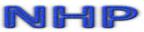 WEST BENGAL (GROUND WATER)
WAY FORWARD
Preparation of Proposal for Purpose Driven Studies (PDS)

Arsenic (As) Distribution in Groundwater & As Contamination in Food-Chain
      PI- R. Chatterjee, Geologist, SWID
      Co-PI- P. Banerjee, Chemist, SWID
Fluoride (F) Distribution in Groundwater & F Contamination in Food-Chain
      PI- P.K. Mondal, Sr. Chemist, SWID
      Co-PI- Dr A. Banerjee, Chemist, SWID
Studies on Technological Developments in Arsenic Removal from Groundwater Irrigation
      PI- D. Bagchi Roy, Sr. Geologist, SWID
      Co-PI- Dr A. Banerjee, Chemist, SWID
Studies on Technological Developments in Fluoride Removal from Groundwater Irrigation
      PI- P.K. Mondal, Sr. Chemist, SWID
      Co-PI- Dr A. Banerjee, Chemist, SWID
Estimation of Aquifer Hydraulic Parameters in Different Geological Formation
      PI- S. Halder, Executive Engineer (A-I), SWID
      Co-PI- P.S.  Dhabal, Assistant Engineer (A-I), SWID
      Co-PI- S. Biswas, Assistant Engineer (A-I), SWID
GW Management Study through GW Estimation & Budgeting
      PI- Dr R.K. Samadder, Sr. Geologist, SWID
      Co-PI- D. Bagchi Roy, Sr. Geologist, SWID
Studies for GW Augmentation through Rainwater Harvesting and Artificial Recharge
      PI- S. Halder, Executive Engineer (A-I), SWID
      Co-PI- P.S.  Dhabal, Assistant Engineer (A-I), SWID
      Co-PI- S. Dey, AE (A-I), SWID
Impact Study of climate change in Groundwater Resources and Adaptation Measures
      PI- S. Halder, Executive Engineer (A-I), SWID
      Co-PI- D. Bagchi Roy, Sr. Geologist, SWID
      Co-PI- S. Dey, Chemist, SWID
Geohydrological Studies on Springs in Darjeeling Himalayan Region
      PI- S. Halder, Executive Engineer (A-I), SWID
      Co-PI- A. Barman, Assistant Engineer (A-I), SWID 
      Co-PI- S. Chatterjee, Geologist, SWID
      Co-PI-  S.K. Das Chemist, SWID
Studies on Salinity Ingress in Coastal Aquifers including Submarine Groundwater Discharge in Changing Climate
      PI- S. Halder, Executive Engineer (A-I), SWID
Isotope Study in Coastal Saline Areas (NIH supported)
      PI- Dr R.K. Samadder, Sr. Geologist, SWID
Transboundary Groundwater Study
      PI- S. Halder, Executive Engineer (A-I), SWID
      Co-PI- D. Bagchi Roy, Sr. Geologist, SWID
Pilot Study on Community Based GW Monitoring & Management
      PI- S. Halder, Executive Engineer (A-I), SWID
      Co-PI- D. Bagchi Roy, Sr. Geologist, SWID
Studies for conjunctive use, SW-GW Interaction
      PI- S. Halder, Executive Engineer (A-I), SWID
      Co-PI- C. Roy, Geologist, SWID
WAY FORWARD
In-House Training

Basic Groundwater Hydrology
Advanced Groundwater Hydrology
Applied Hydrogeology
Applied Hydro-Meteorology
Contaminant Hydrology
Hydro-Geochemistry
Hill-Slope Hydrology
Isotope Hydrology
Stochastic Hydrology
Hydro-Sociology
Well Hydraulics
Basic Hydro-Informatics
Advanced Hydro-Informatics
Groundwater Investigation using Geophysical Methods
Groundwater and Surface Water Interaction
Managed Aquifer Recharge
Advanced Groundwater Modeling
Groundwater Estimation & Budgeting
Groundwater Economics
Groundwater Audit
Groundwater Governance
Groundwater OP&M in the context of Climate Change
WEST BENGAL (GROUND WATER)
WAY FORWARD
Recruitment of Contractual Staffs 

16 nos. contractual staffs will be recruited for office of the SPMU_NHP-WB(GW)

Groundwater Resources Modeling & Management (GRMM) Unit
GEOPHYSICIST- 1
GEO-INFORMATICS SPECIALIST- 2
MIS MANAGER- 1
DATA ENTRY OPERATOR- 3
ATTENDENT- 1

Tender & Implementing (T&I) Unit 
ADMINISTRITATIVE OFFICER- 1
PROCUREMENT SPECIALIST- 1 
ACCOUNTANT- 1
ACCOUNTS CLERK- 1 
OFFICE ASSISTANT- 2 
ATTENDANT- 2
WEST BENGAL (GROUND WATER)
WAY FORWARD
Establishment of
Office of the SPMU_NHP_WB(GW) 
State Groundwater Informatics Centre
Groundwater Hydrology Training Centre
 
Development of Groundwater Resources Information System (GWRIS)
Web Hosting for NHP-WB(GW)
West Bengal GW Resources Information System (WB_GWRIS)
Electronic Groundwater Data Entry System (e-GWDES)
Decision Support System (DSS) for Integrated GW Resources Management in 
Minor Irrigation
 
Procurement of Hydro-Meteorological Instrumentations
Automatic Weather Stations
Automatic Rain Gauge Stations
Automatic Surface Water Level & Velocity Recording Stations
Automatic Groundwater Level Recording Station
 
Procurement of Instruments for Central Chemical & Hydrological Laboratory, SWID
UV-Spectrophotometer, Digital pH Meter, Digital Colony Counter, Digital Turbidity Meter, Conductivity Meter etc. 
 
Procurement of Manual Hydrological Observation Equipment
ADCP
DGPS
GPS
Eco-Sounder
Portable Current Meter
Resistivity Meter
 
Procurement of IT Equipment
Desktop Computer, Laptop, Plotter, Scanner, TV etc.

Procurement of Software
Hydrological modeling software
RS & GIS Software
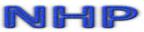 WEST BENGAL (GROUND WATER)
ANY OTHER ISSUES
Clarifications

Requirement of “Technical Sanction” & “Administrative Approval” from State Department in case of (i) Operational & Maintenance (O&M) and (ii) Non-Operational Procurement (Shopping, NCB, QCBS, CQS, Direct Contracting etc) after getting approval towards AWP & PP from NPMU

Procedure of hiring of Technical & Non-Technical staffs for SPMU

Requirement of approval from NPMU / NIH Roorkee for hiring of Consultants in PDS

Procedure of offline submission of Monthly Accounts, Income Tax, Cess, GST etc. in respective Head of A/C to NPMU

One time permission from State Govt. towards Project Coordinator, Nodal Officer or any SPMU official for tour on duty (training / meeting / workshop) to outside state in connection with NHP activities
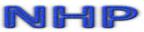 WEST BENGAL (GROUND WATER)
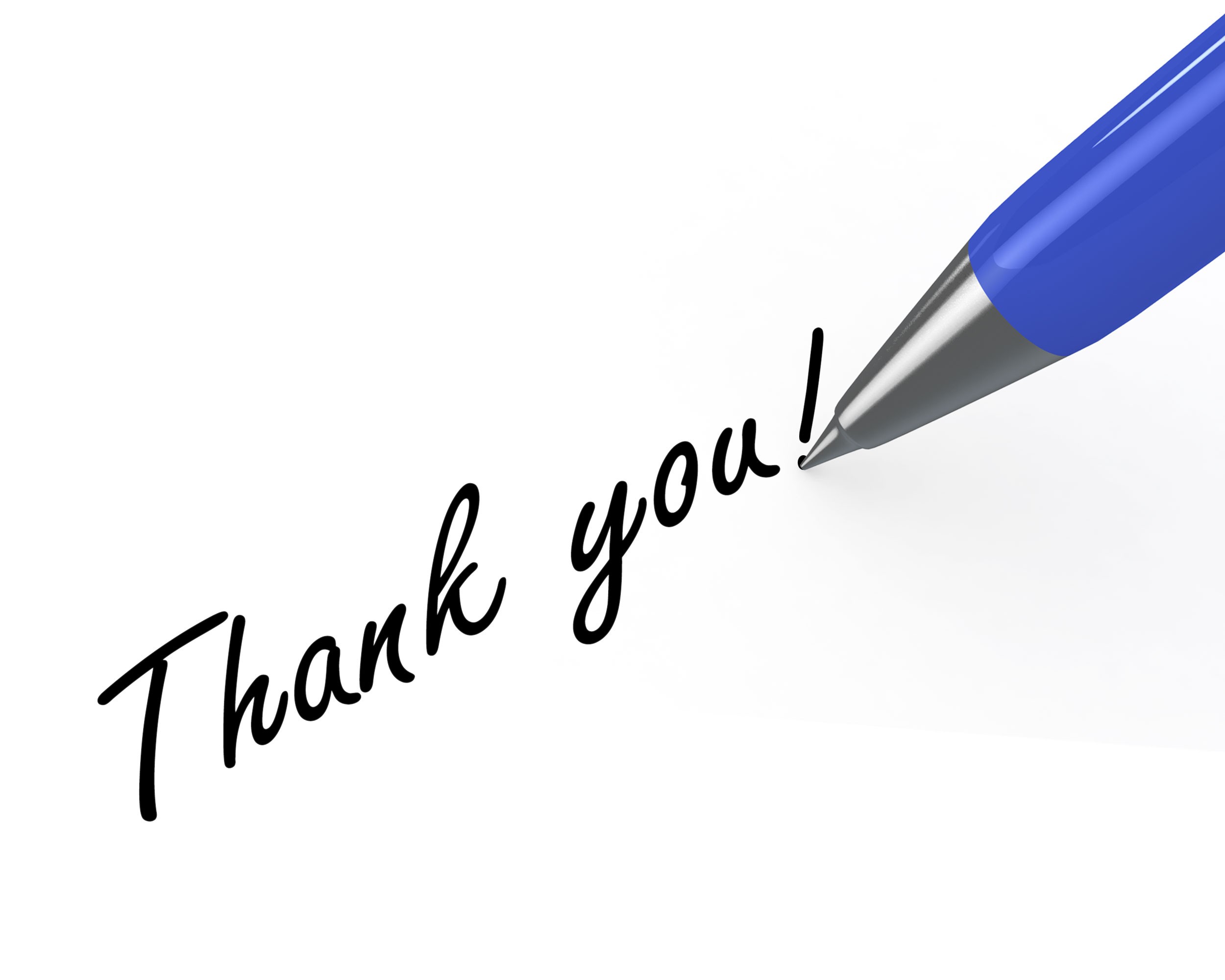 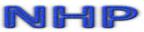 WEST BENGAL (GROUND WATER)